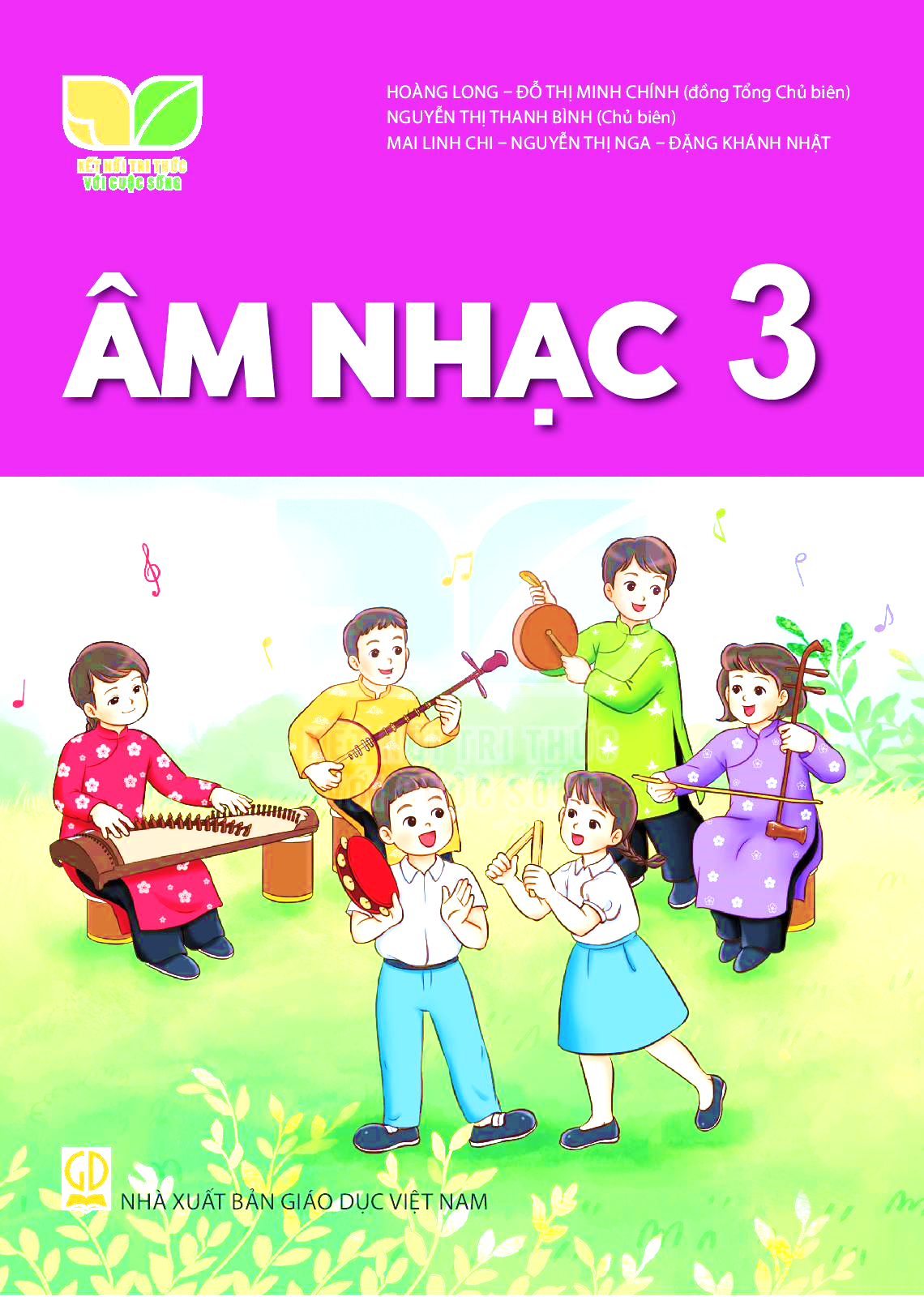 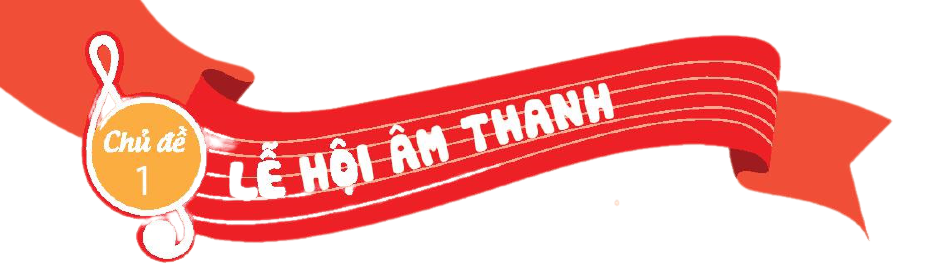 TIẾT 4 – CHỦ ĐỀ 1
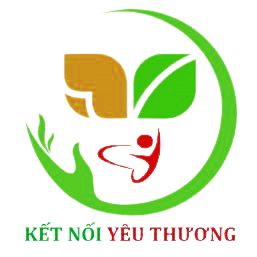 Vương Thị Thanh Loan
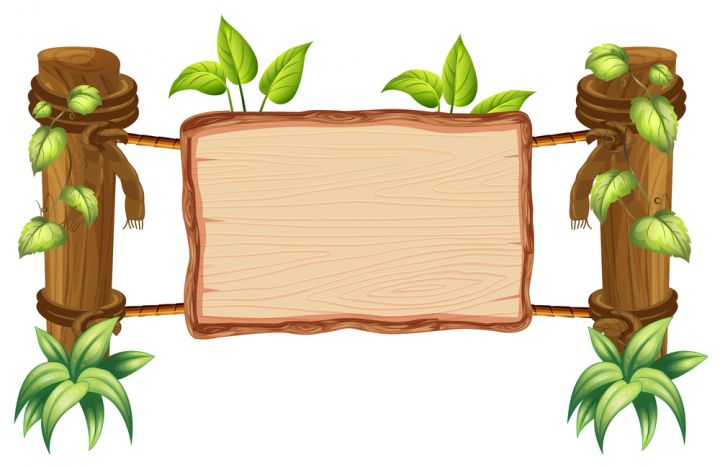 KHỞI ĐỘNG
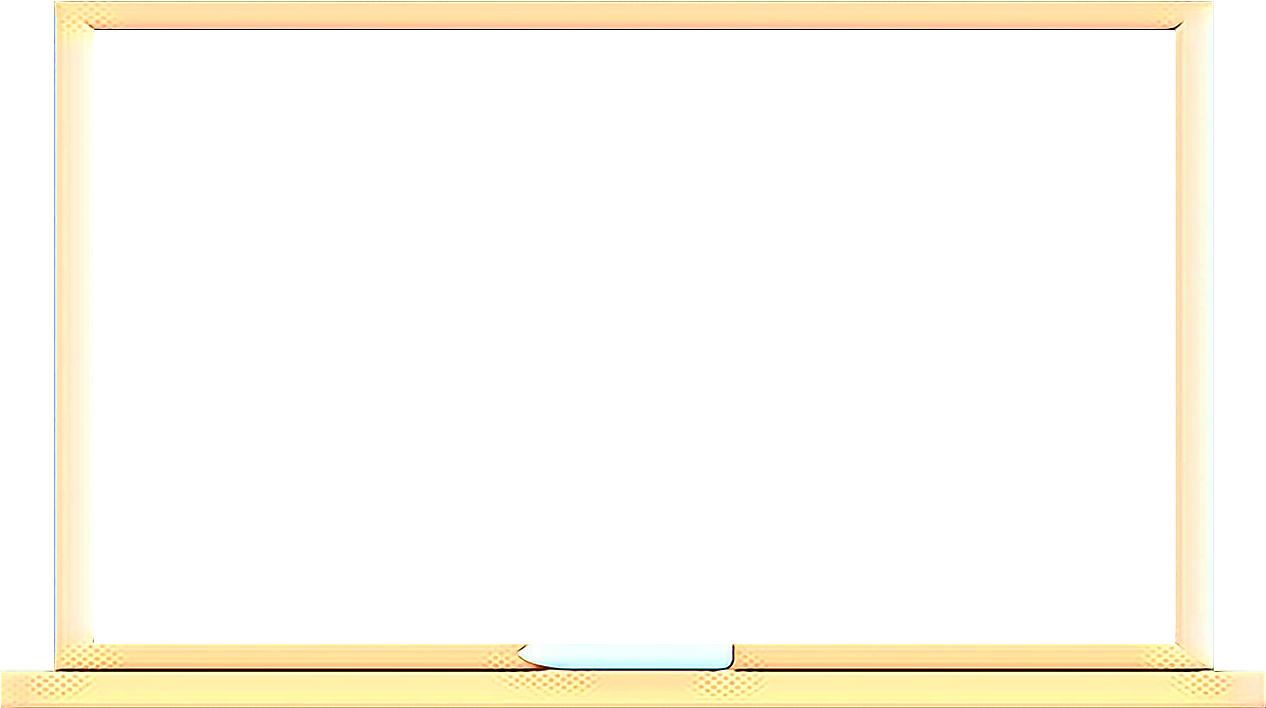 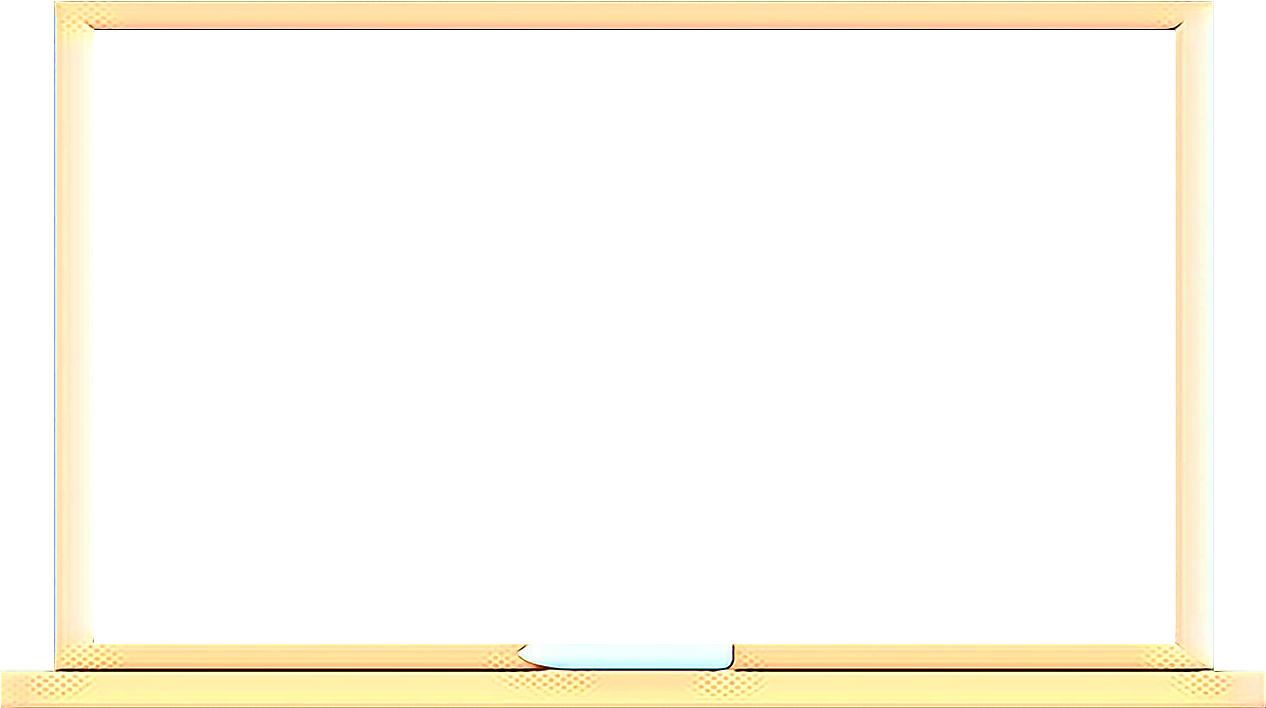 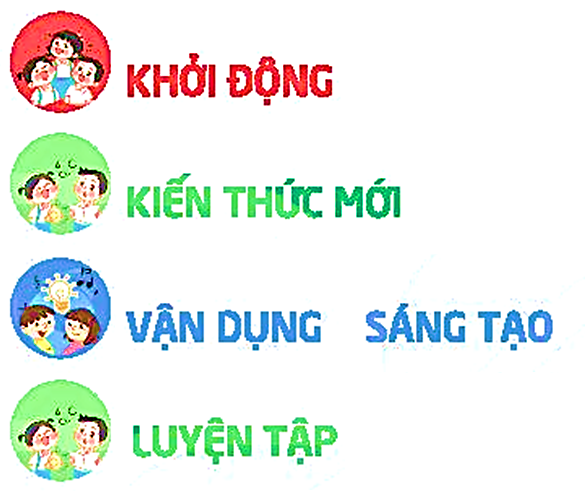 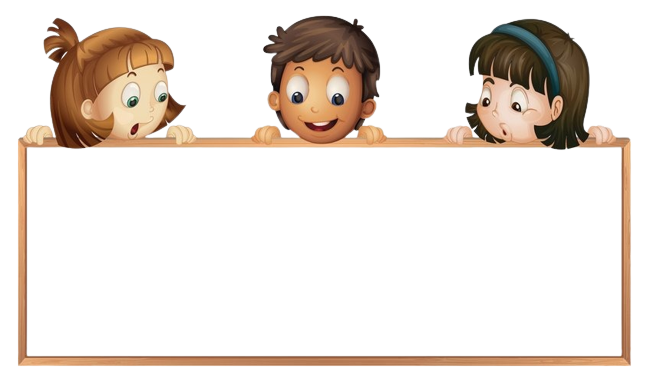 Vận động: “BODY PERCUSSION”
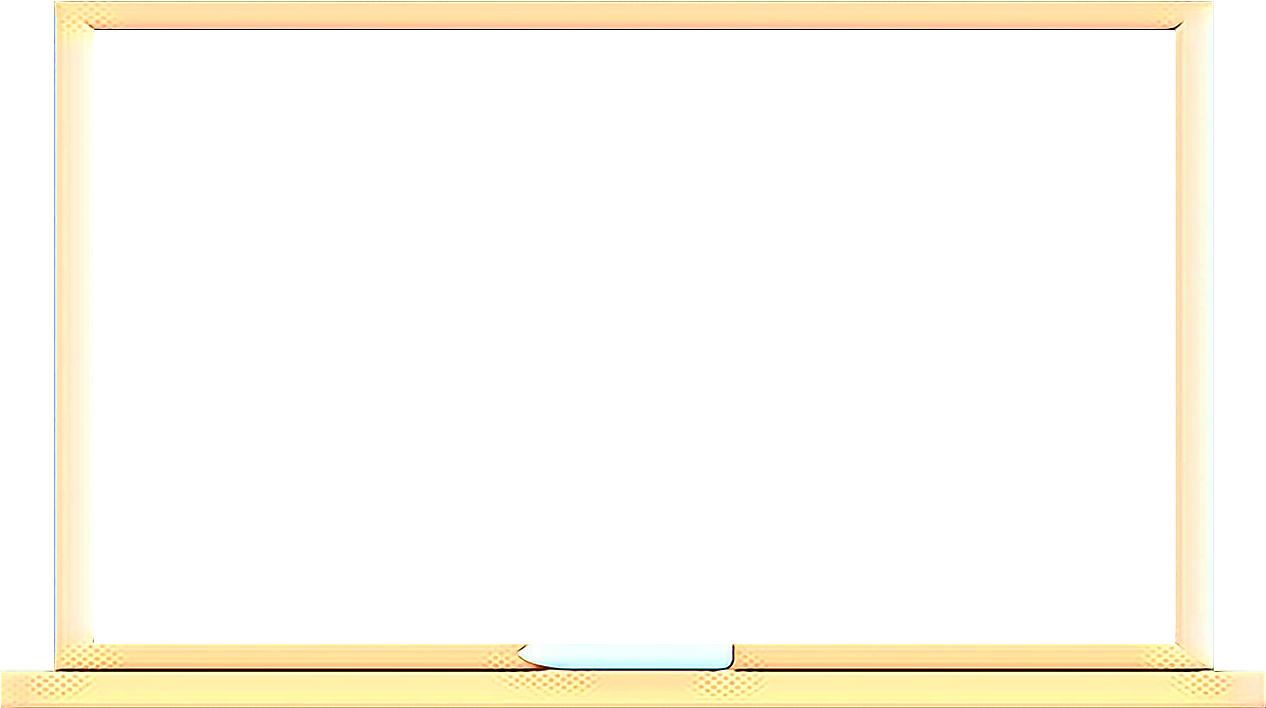 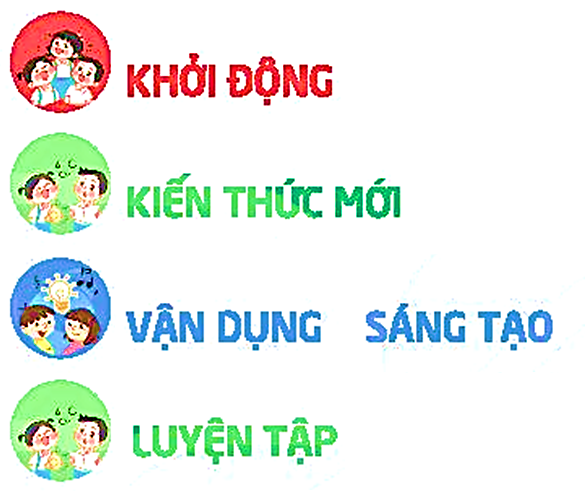 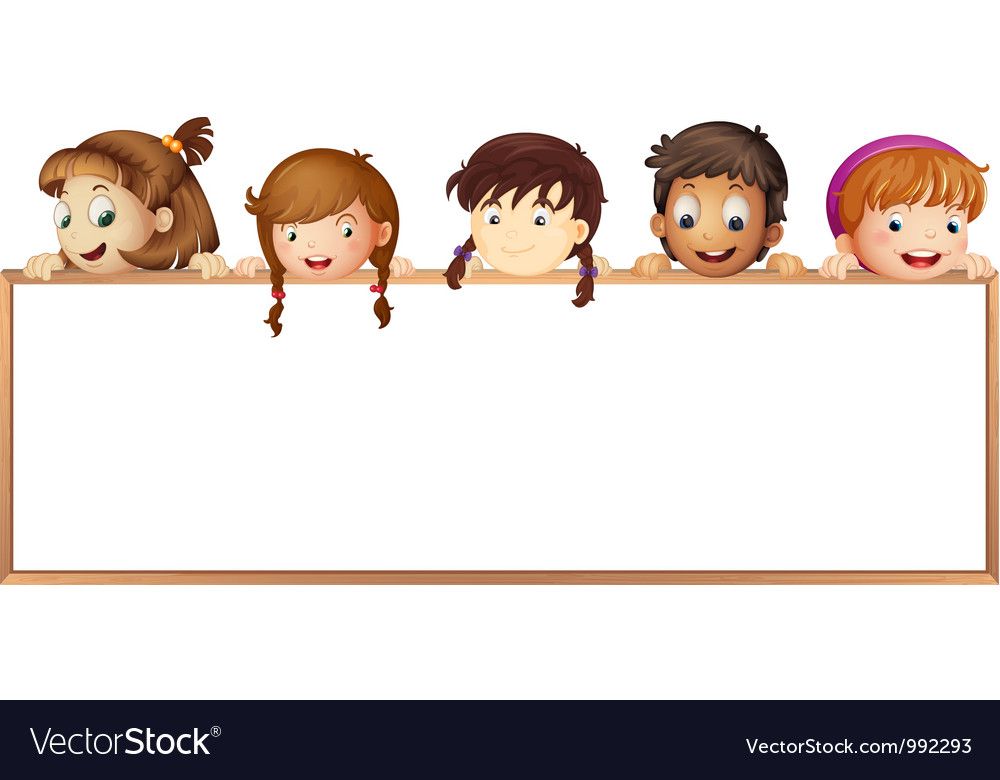 HOẠT ĐỘNG VẬN DỤNG – SÁNG TẠO
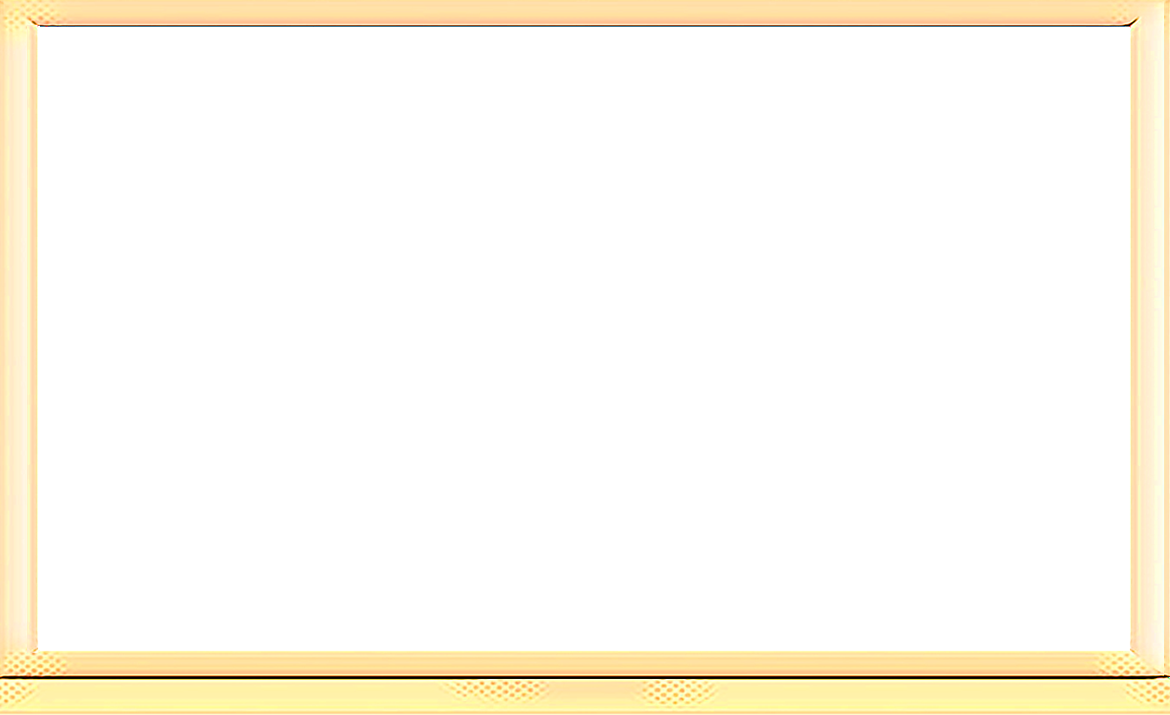 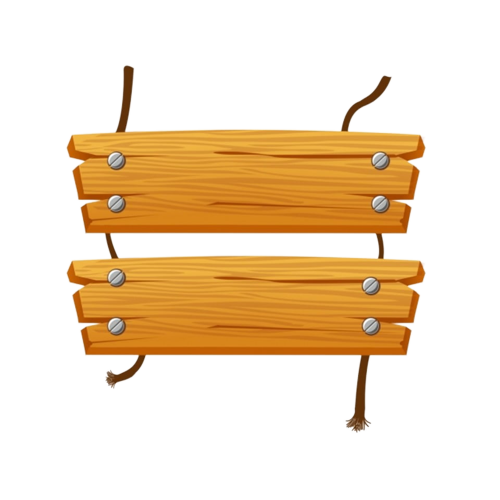 * Nghe, gõ đệm hoặc vận động cơ thể theo nhịp điệu bài hát Chiếc đèn ông sao.
NHẠC NGHE
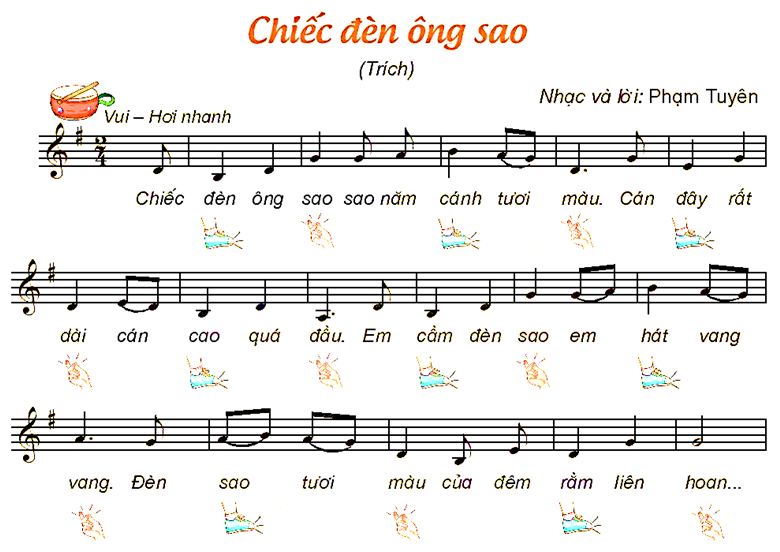 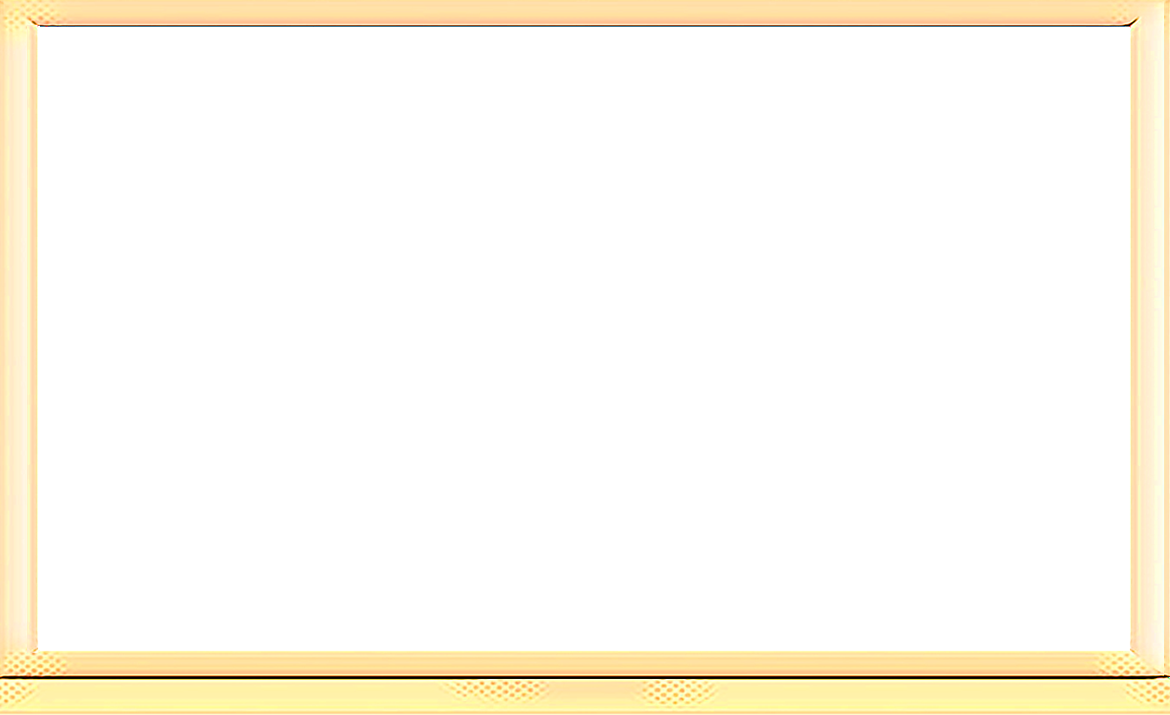 * Đọc tên các nốt nhạc theo kí hiệu bàn tay với hai hình tiết tấu:
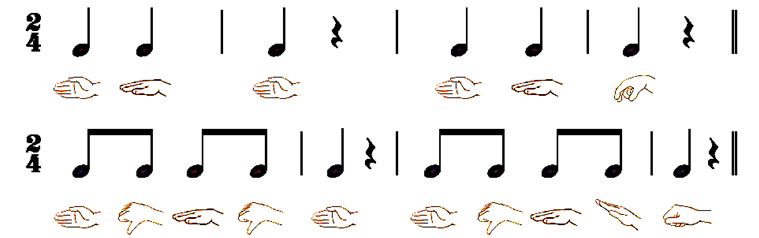 CÂU 1
CÂU 2
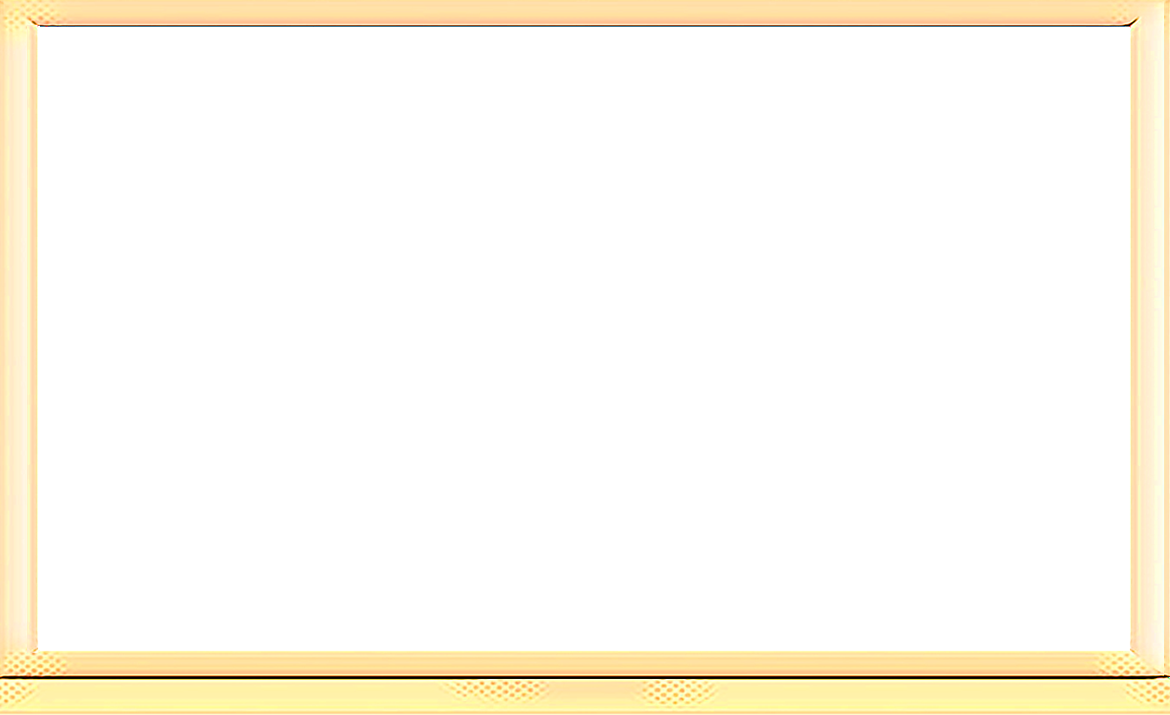 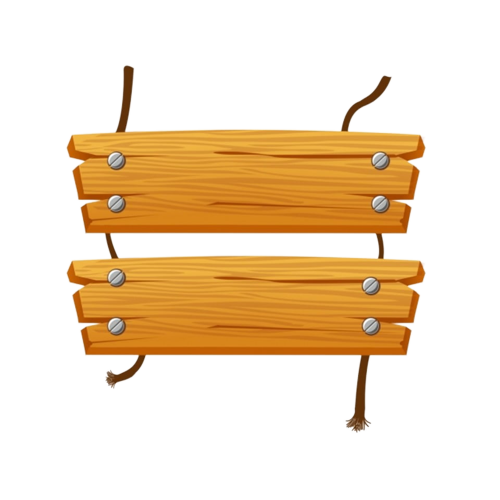 * Biểu diễn bài Múa lân với hình thức tự chọn
NHẠC ĐỆM
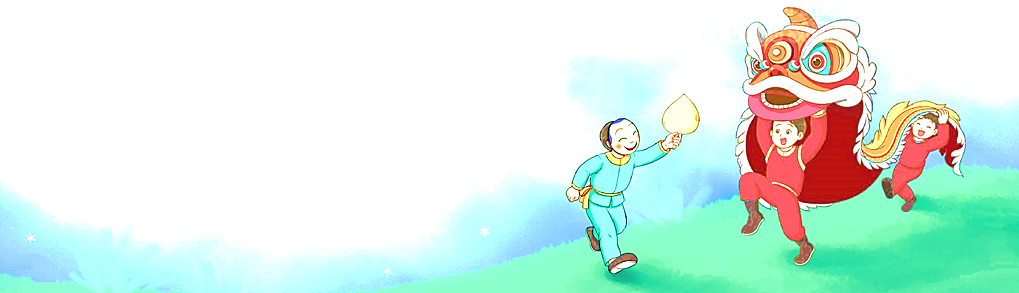 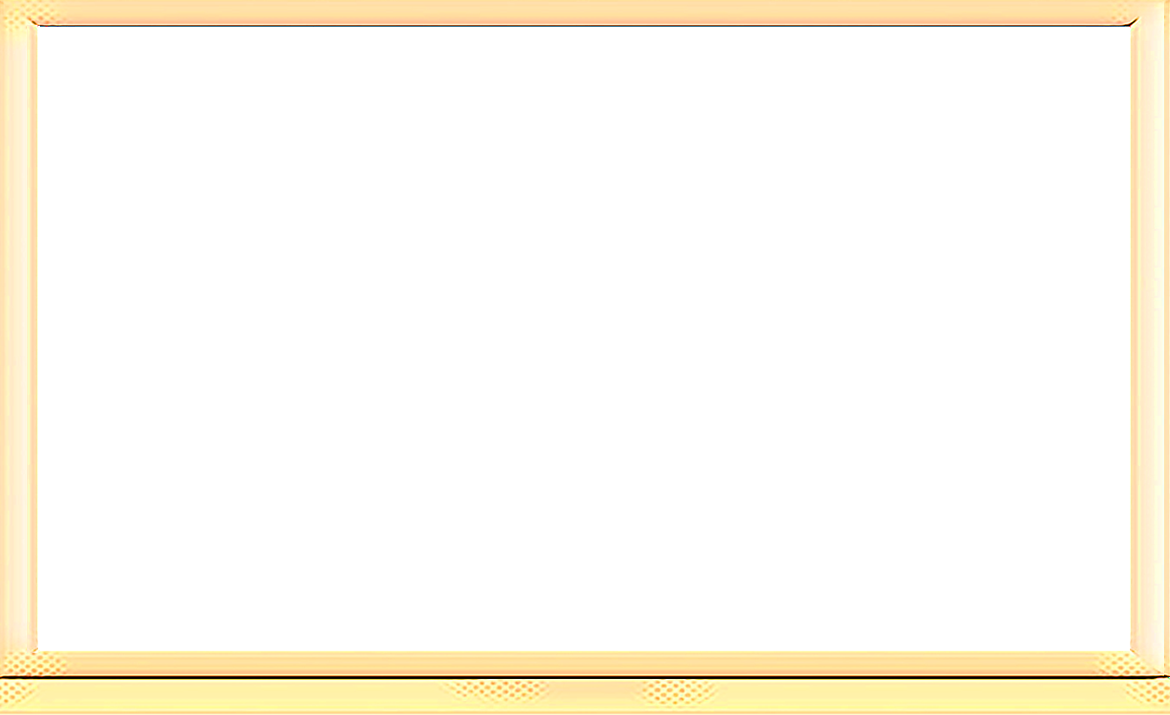 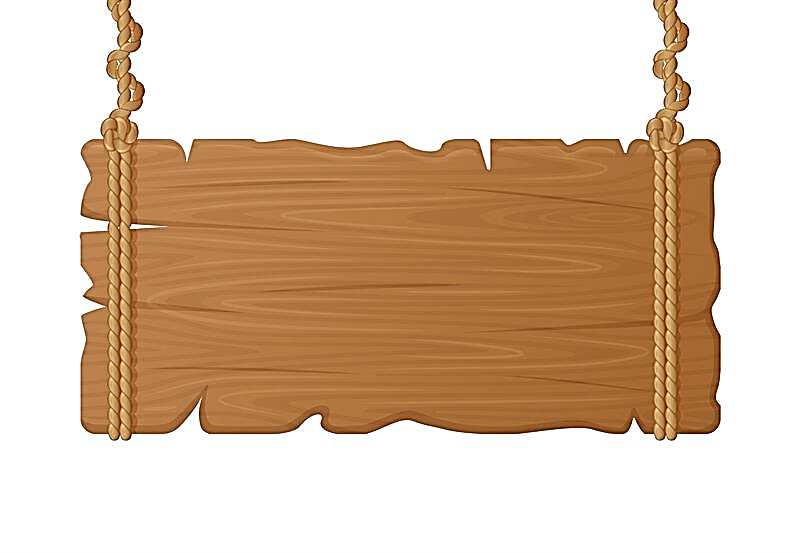 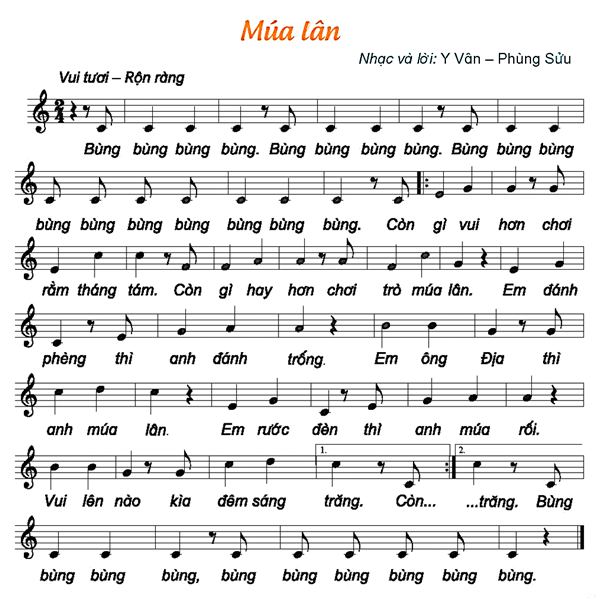 NHẠC ĐỆM
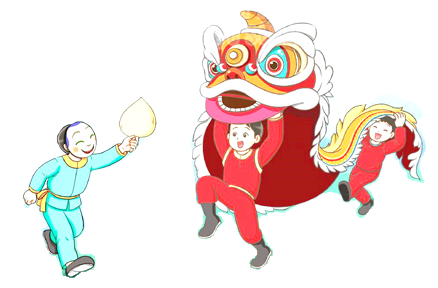 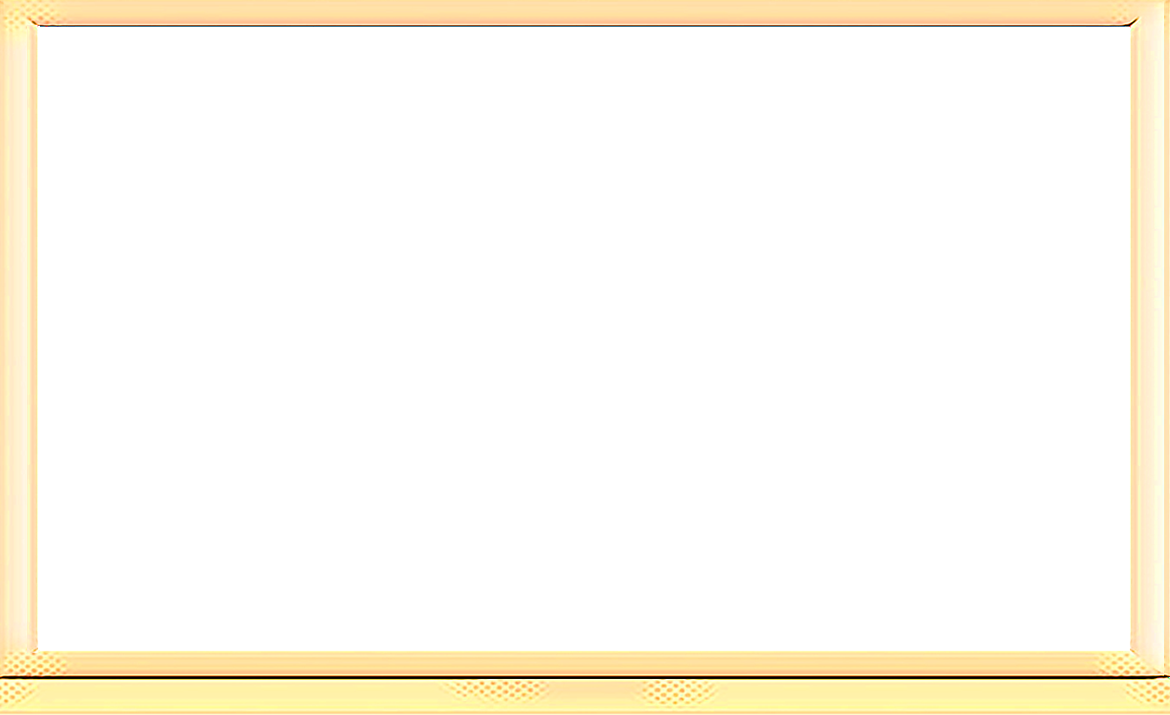 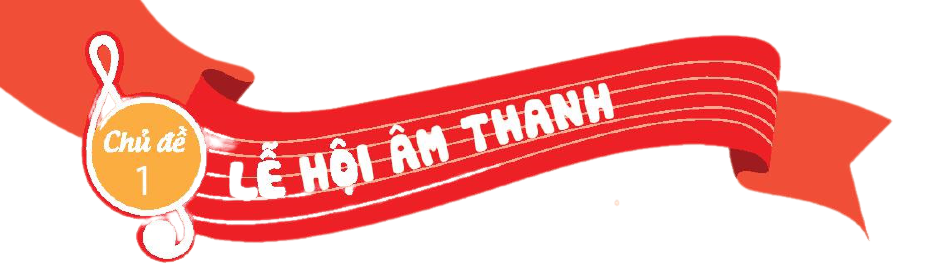 TIẾT 4 – CHỦ ĐỀ 1
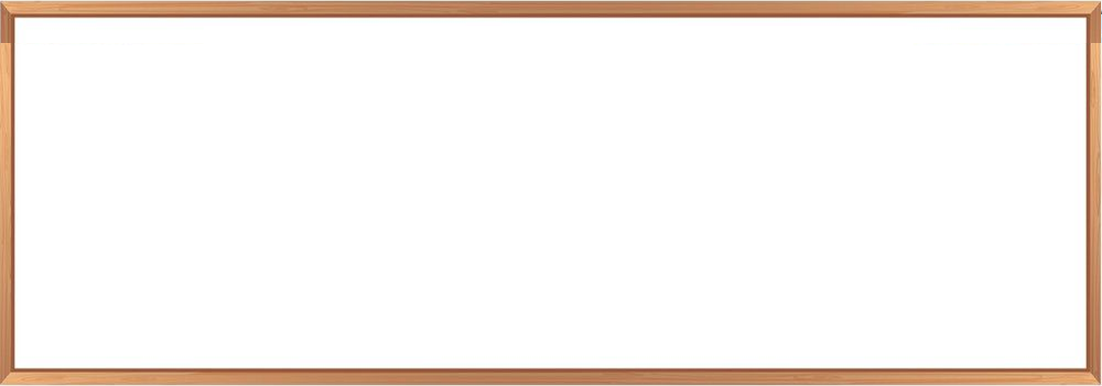 TỔ CHỨC CÁC HOẠT ĐỘNG
VẬN DỤNG – SÁNG TẠO
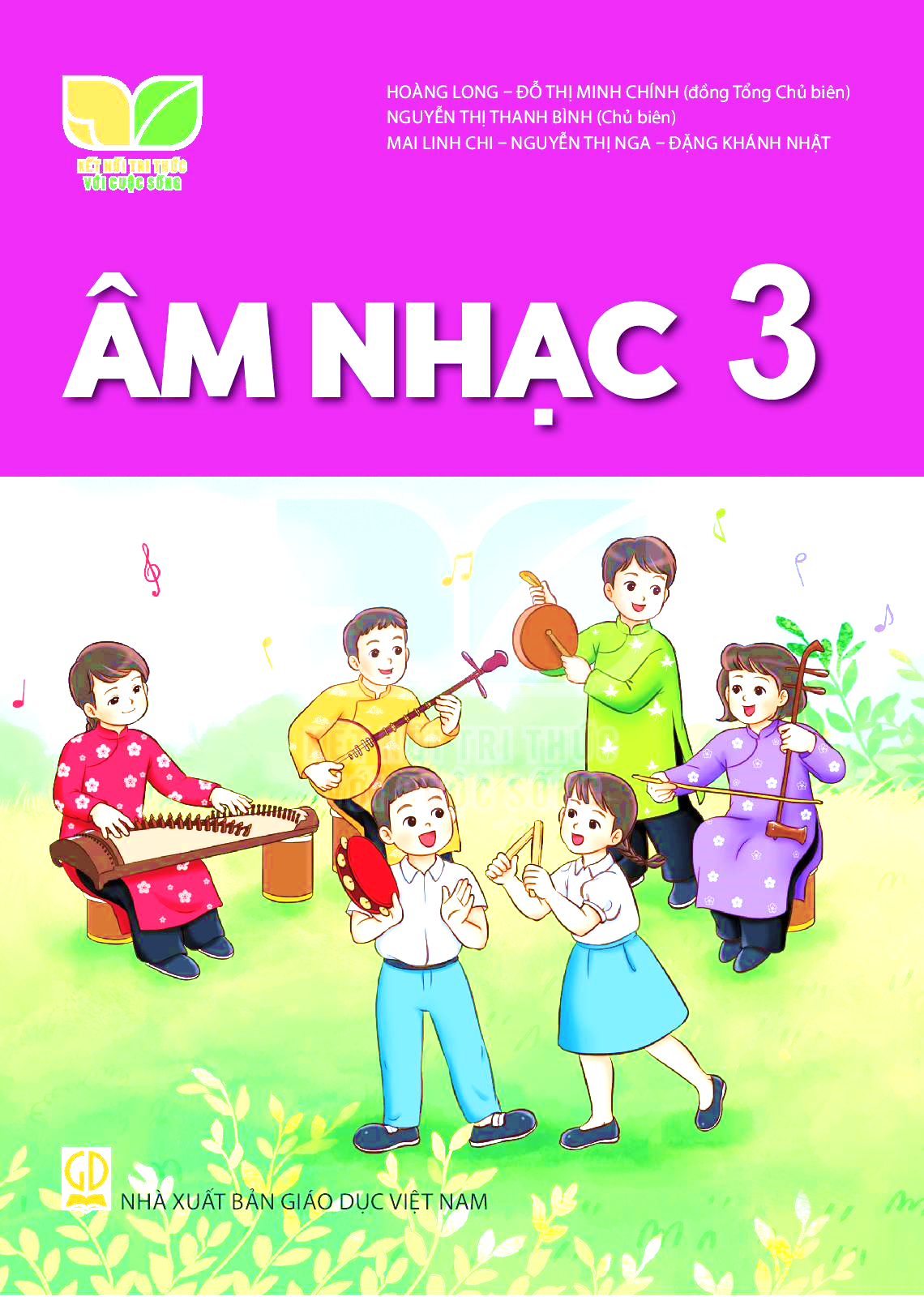 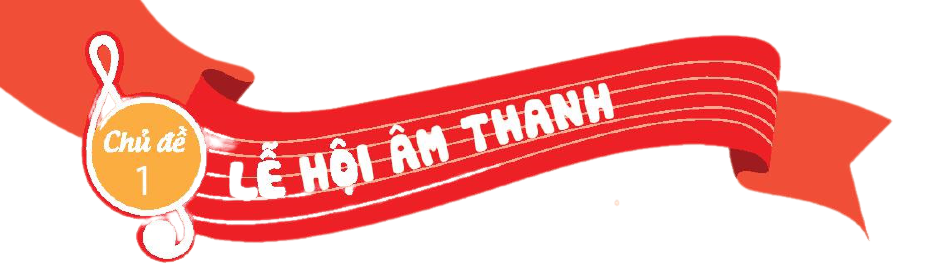 TIẾT 4 – CHỦ ĐỀ 1
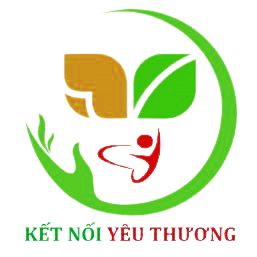 Vương Thị Thanh Loan